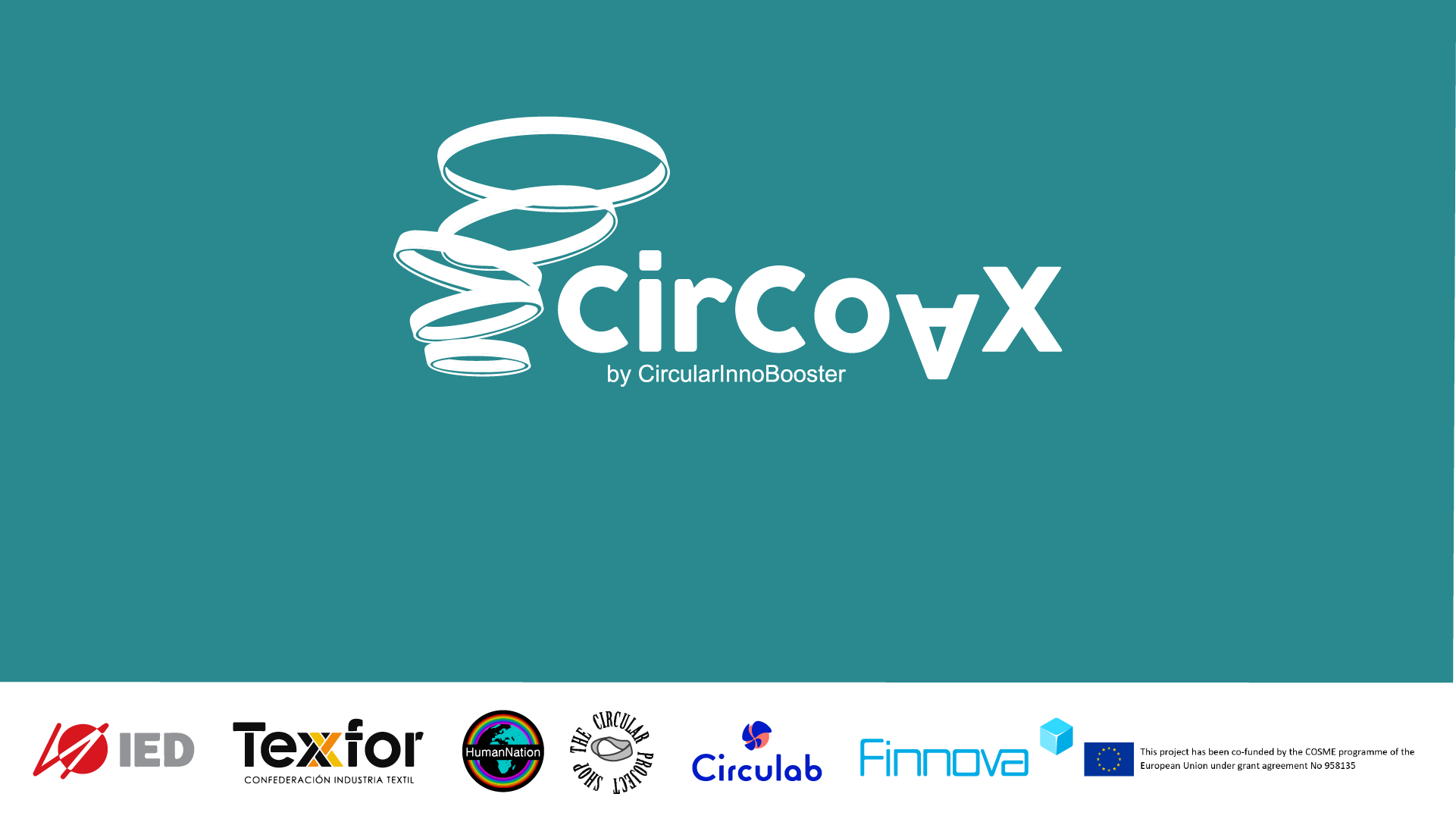 WP3
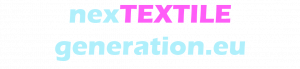 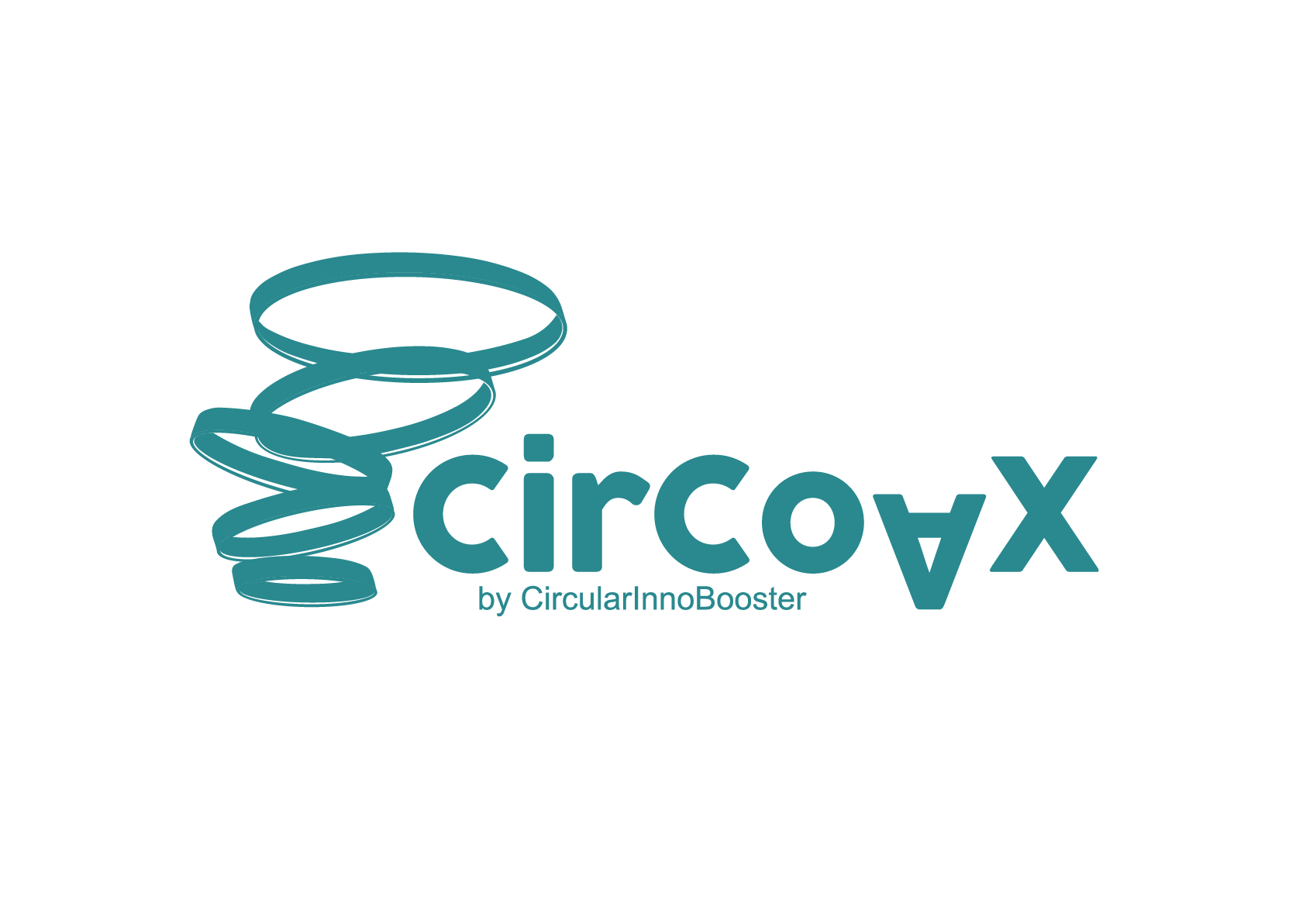 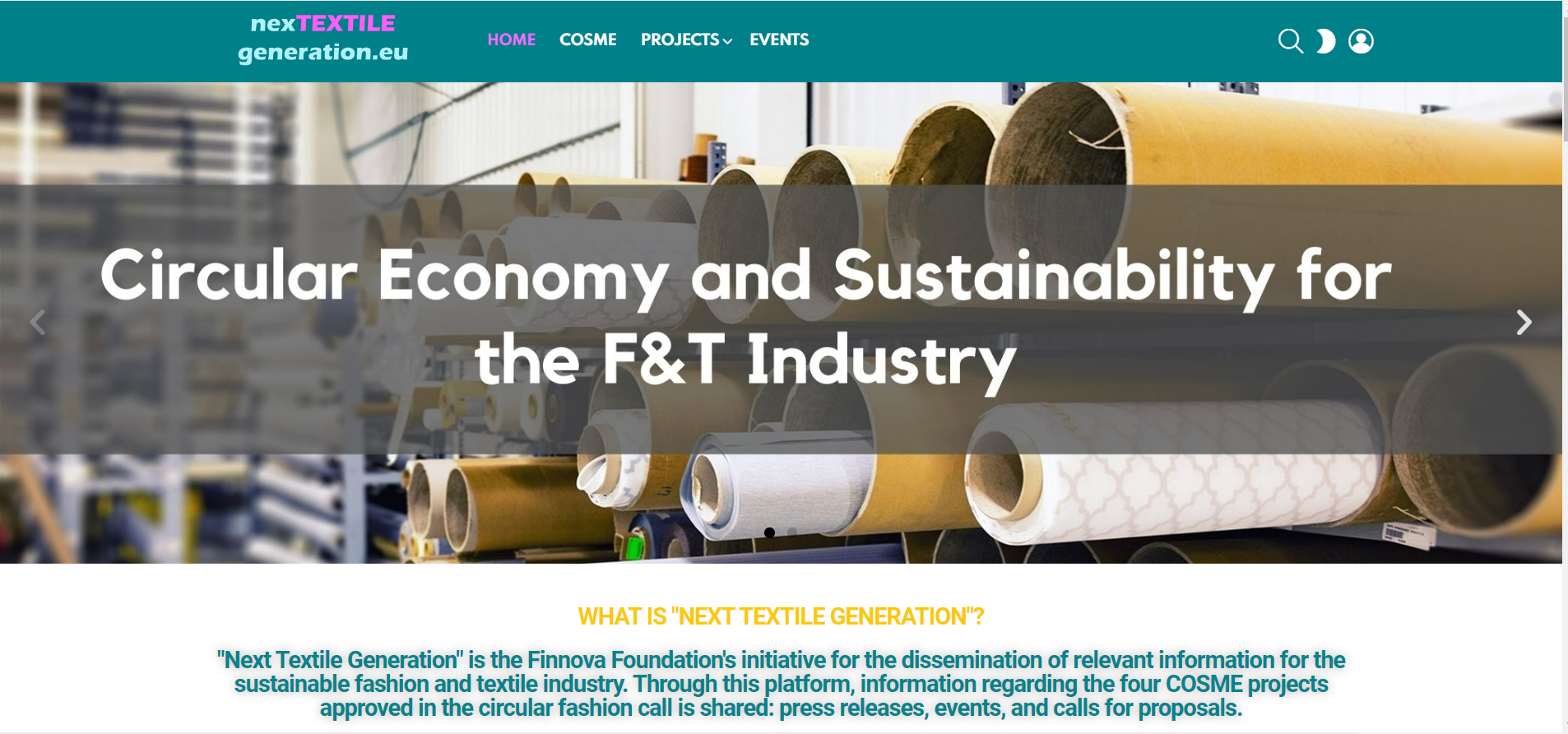 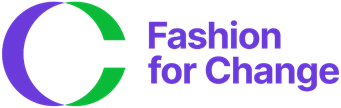 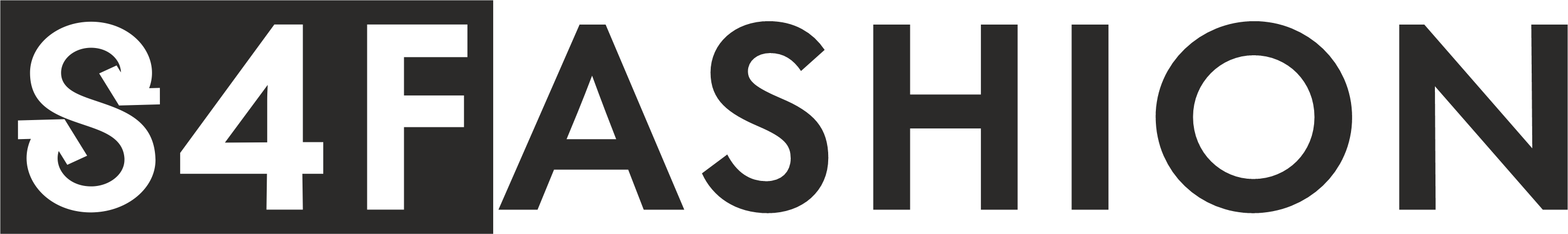 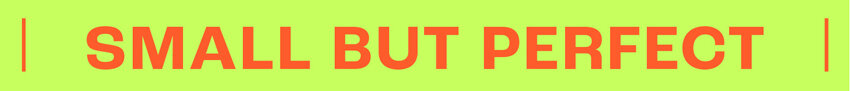 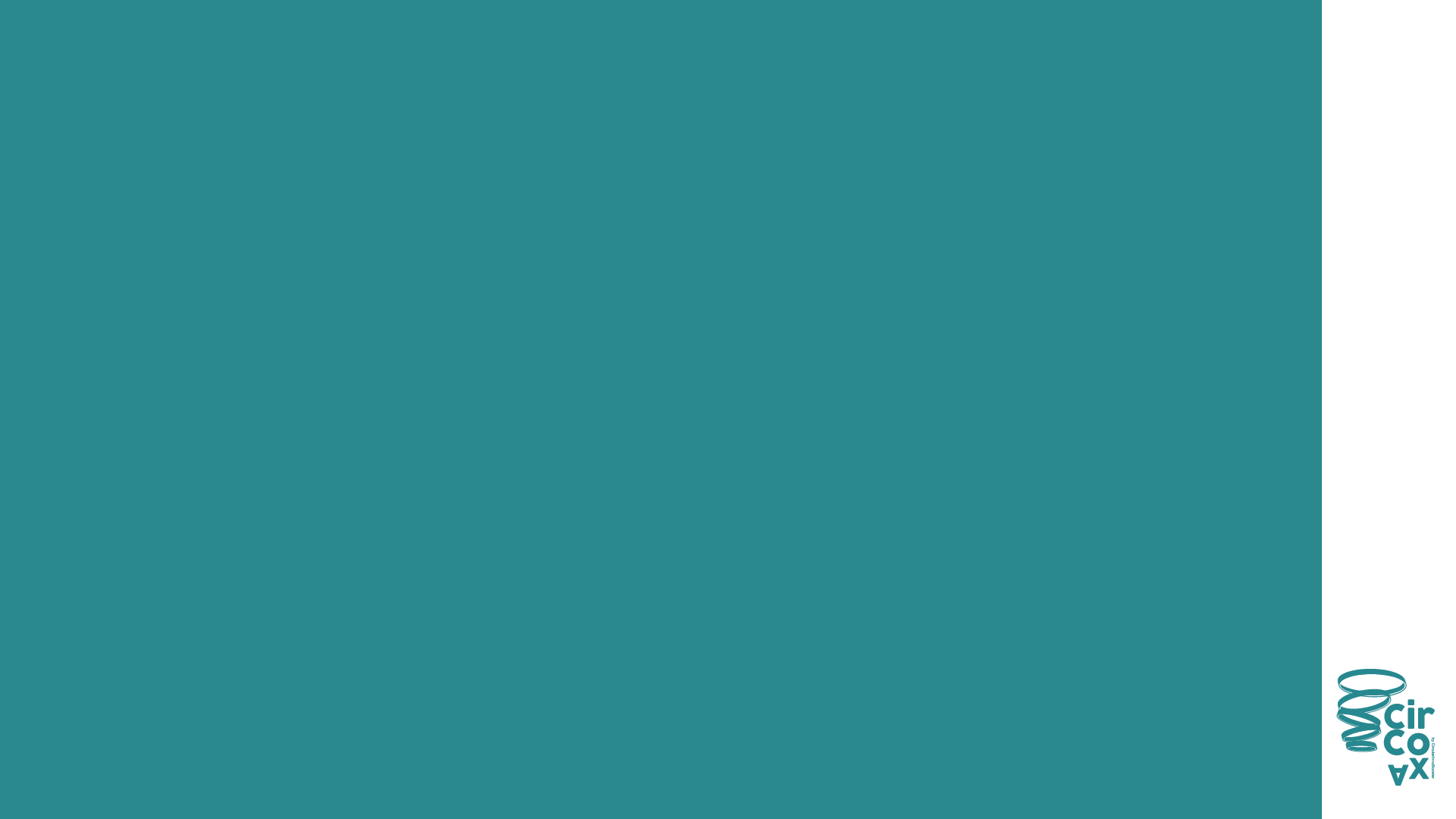 Página web: https://nextextilegeneration.eu/
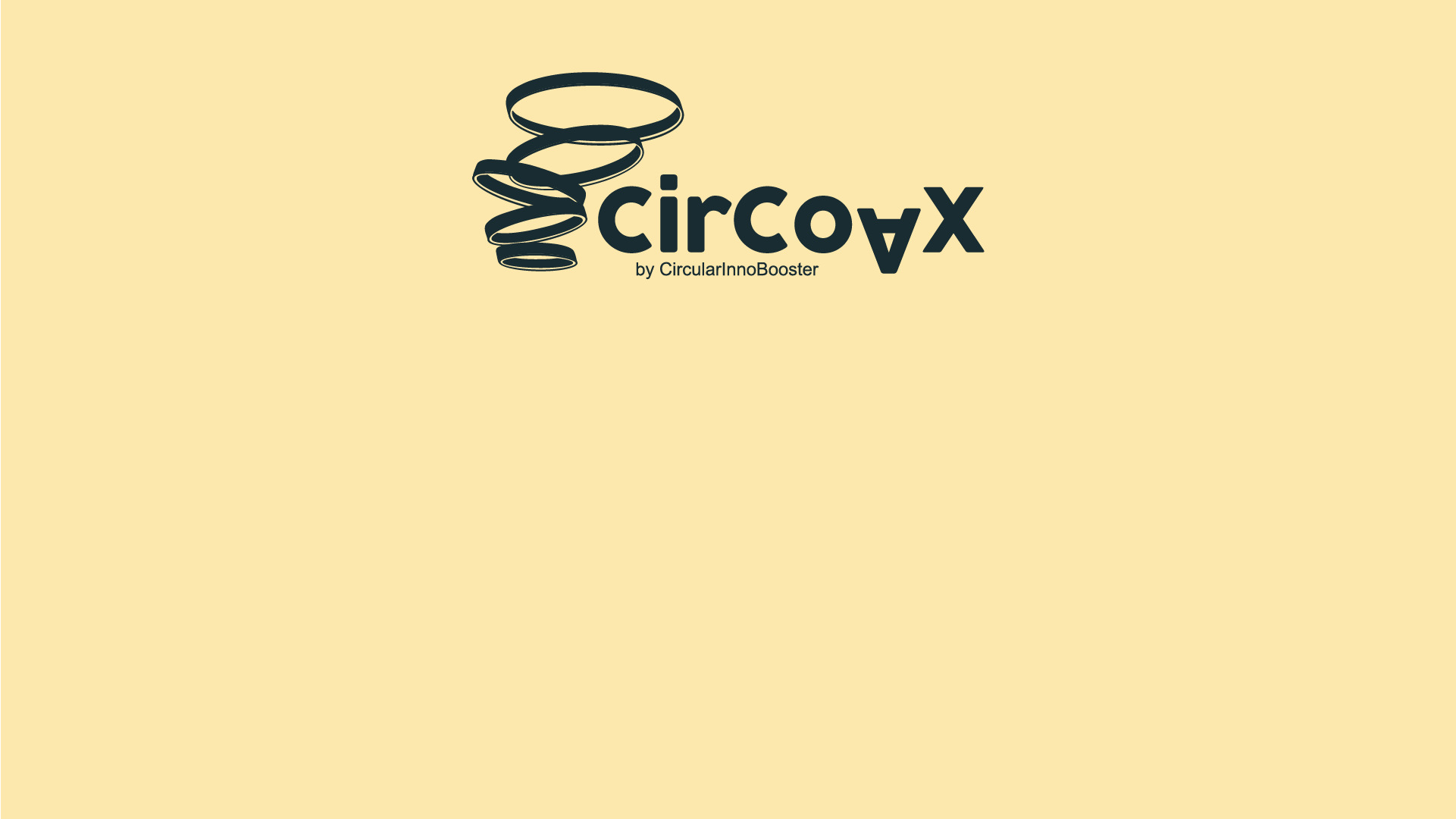 BUDGET:

1,128,000 euros, 75% co-financed by the European Commission. 

DURATION:

2 years
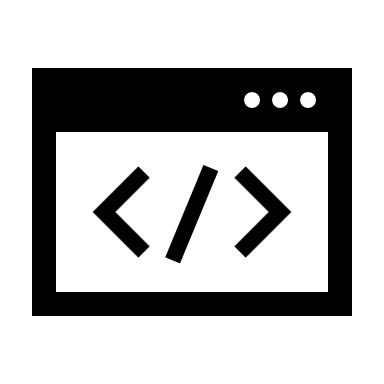 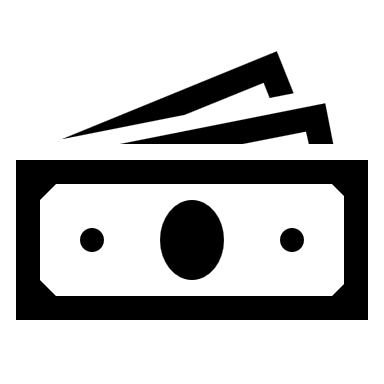 PROGRAM:

Program for the Competitiveness of Companies and Small and Medium Enterprises (COSME) of the European Union. 

GOALS:
Transform companies in the textile and fashion industry into sustainable, circular and regenerative companies.
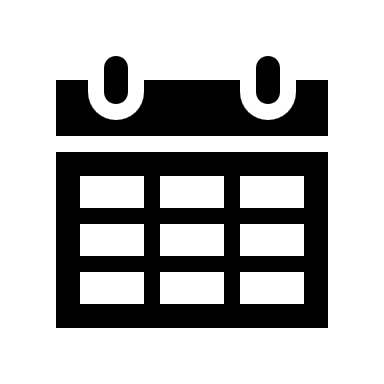 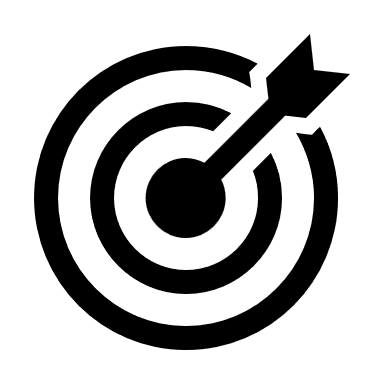 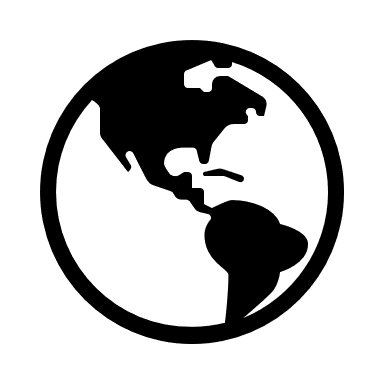 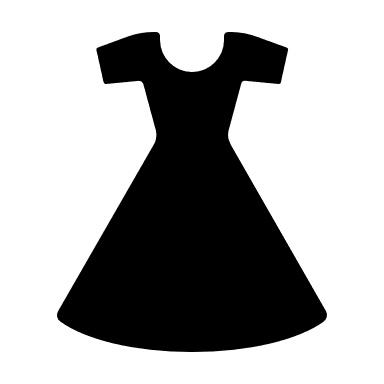 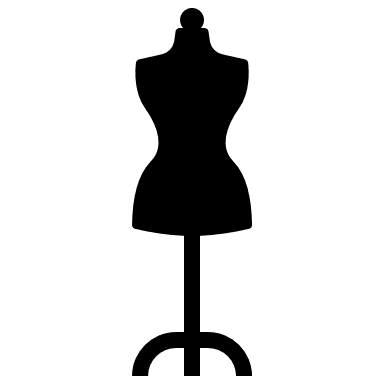 Página web: https://circoax.eu
“Think Global and Act Local ”
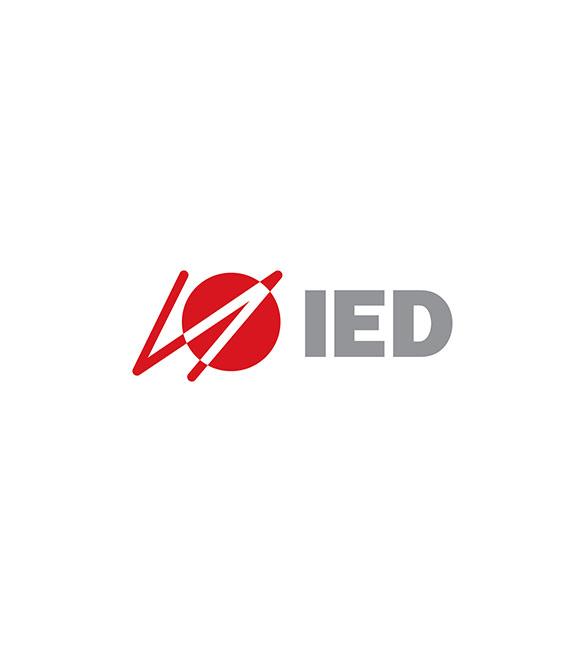 COORDINADOR
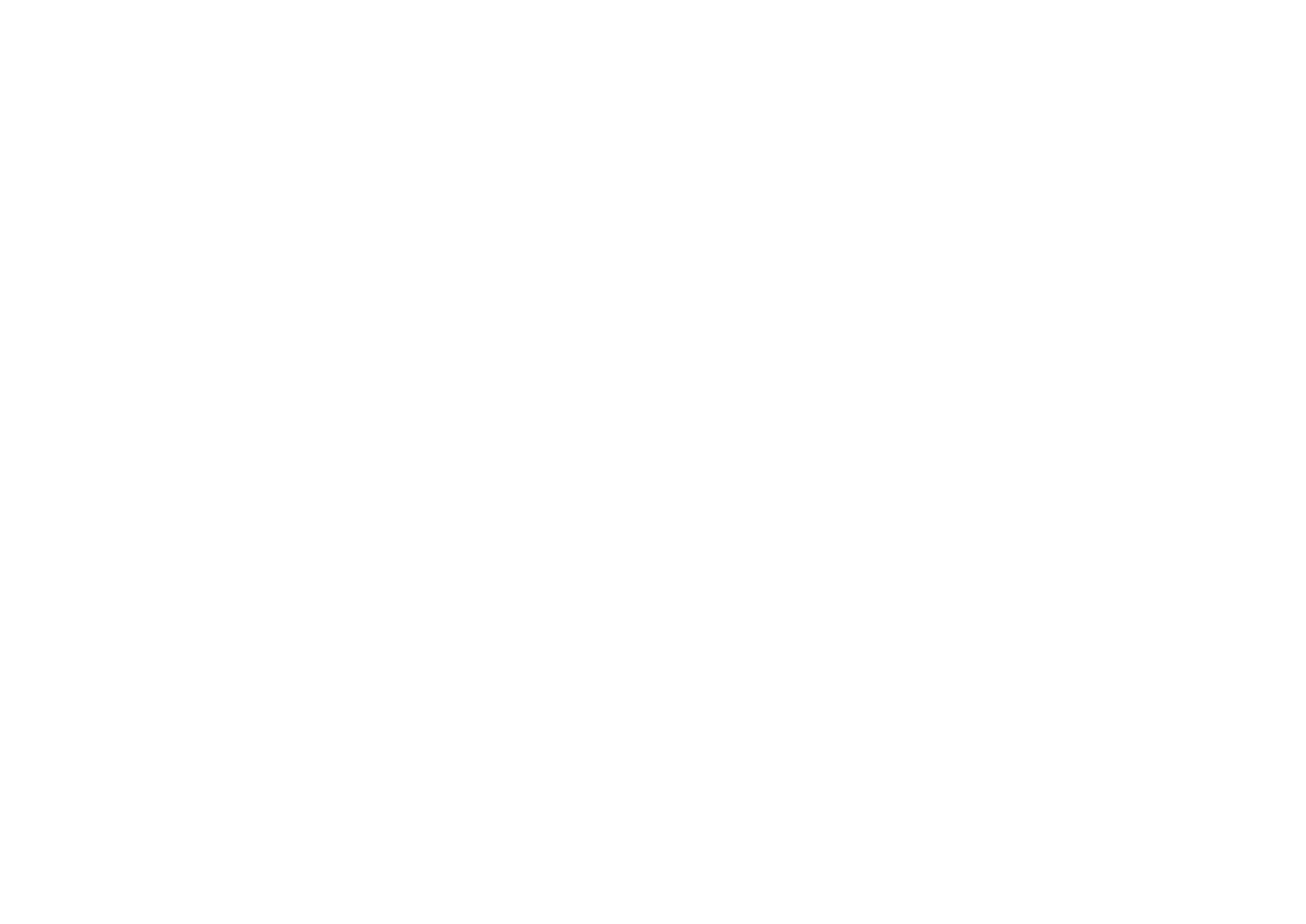 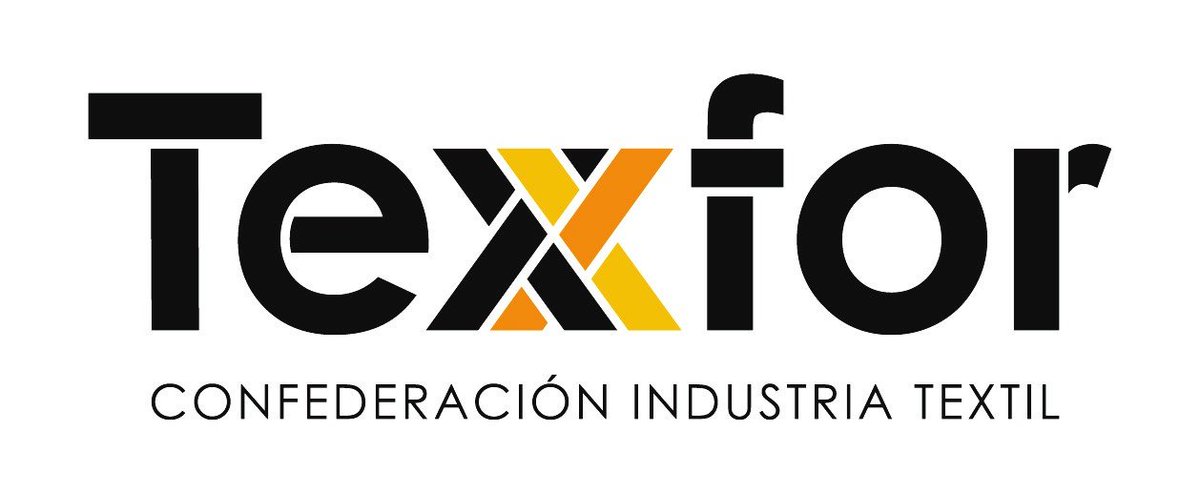 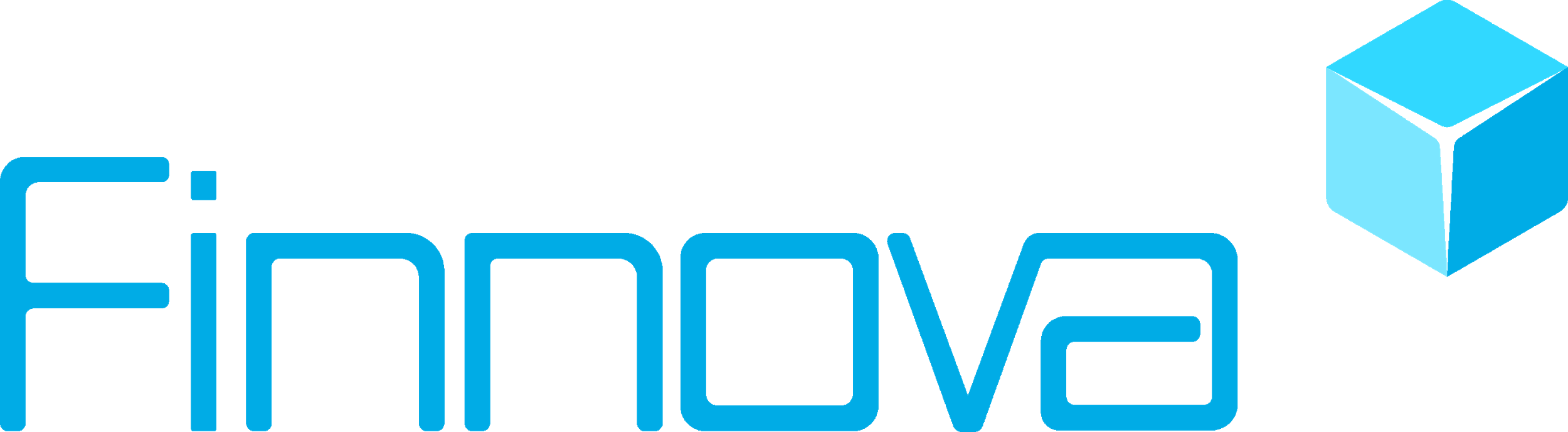 SOCIOS
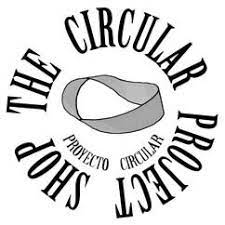 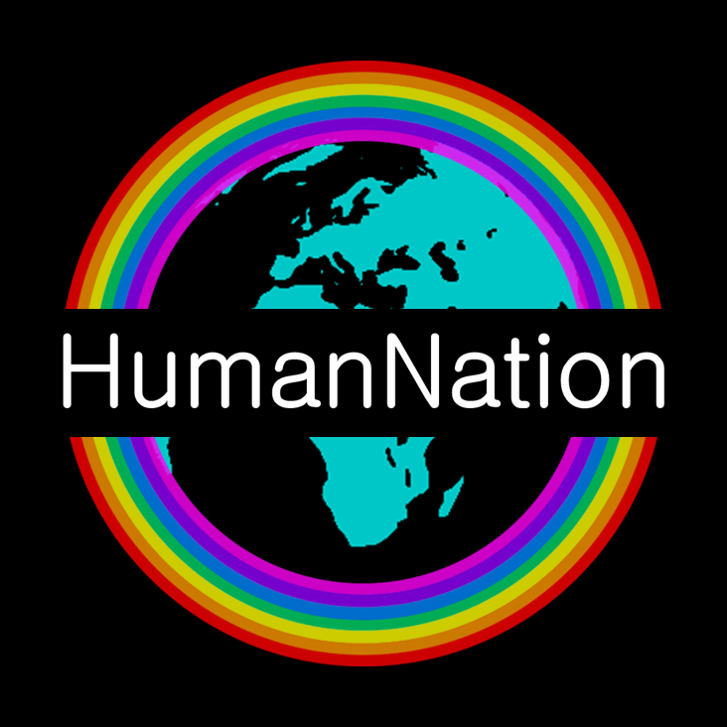 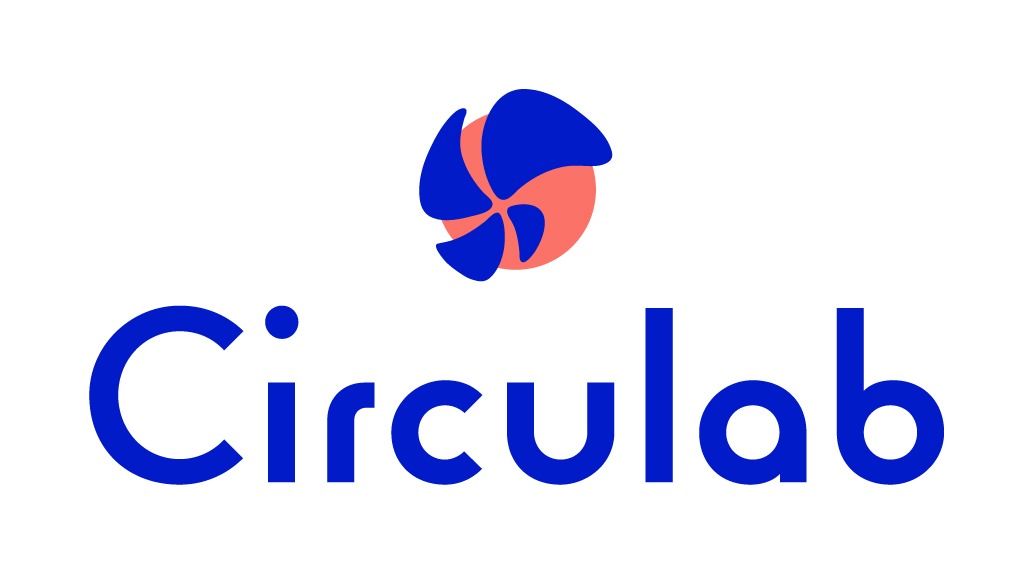 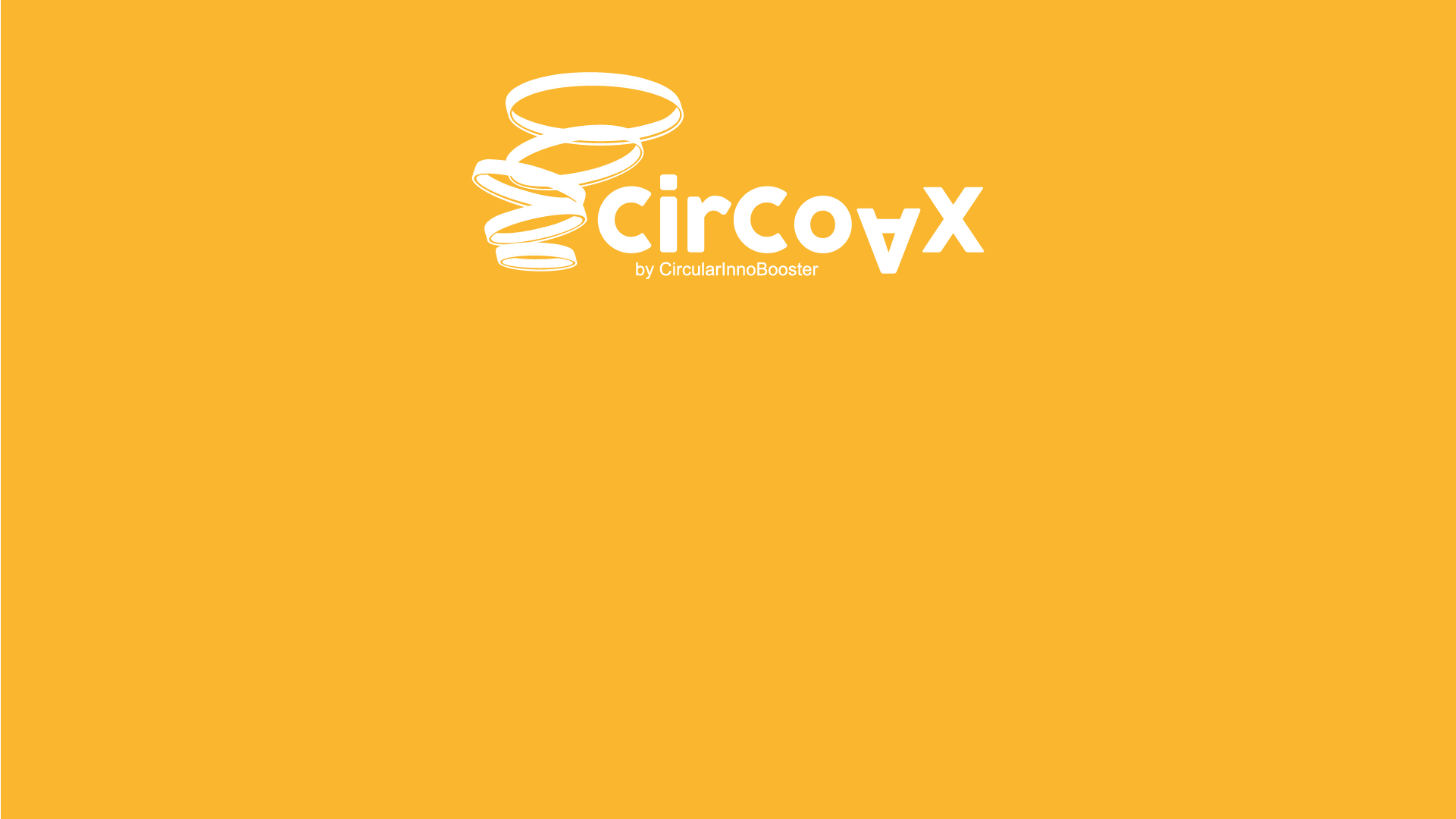 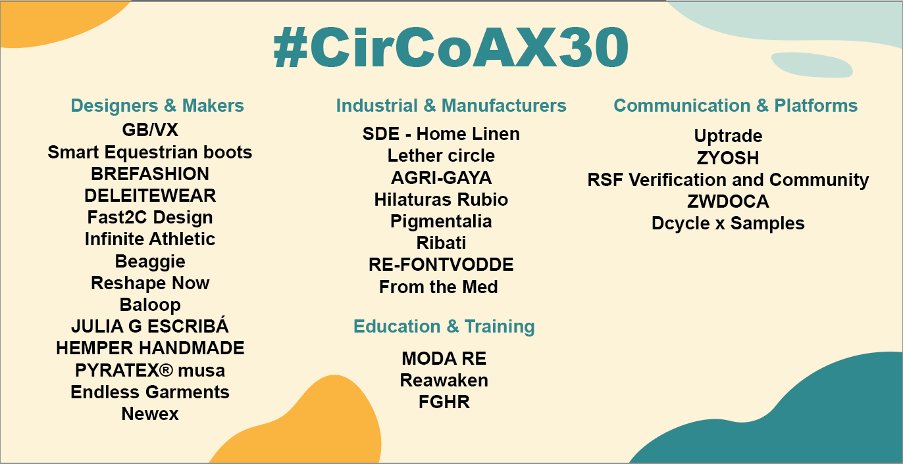 GENERAL VIEW TO THE PROJECT ACTIVITIES
LEGAL VANGUARDS
CIRCULAR ECONOY
CARBON ECONOMY
BUSSINES MODEL REVIEW
COMUNICAION 
REAL CASES
TOOLS FOR SCALE UP
MANDATORY COURSES

MENTOR & EXPERTS
Training
Event
Other initiatives
Tools + access to finance.
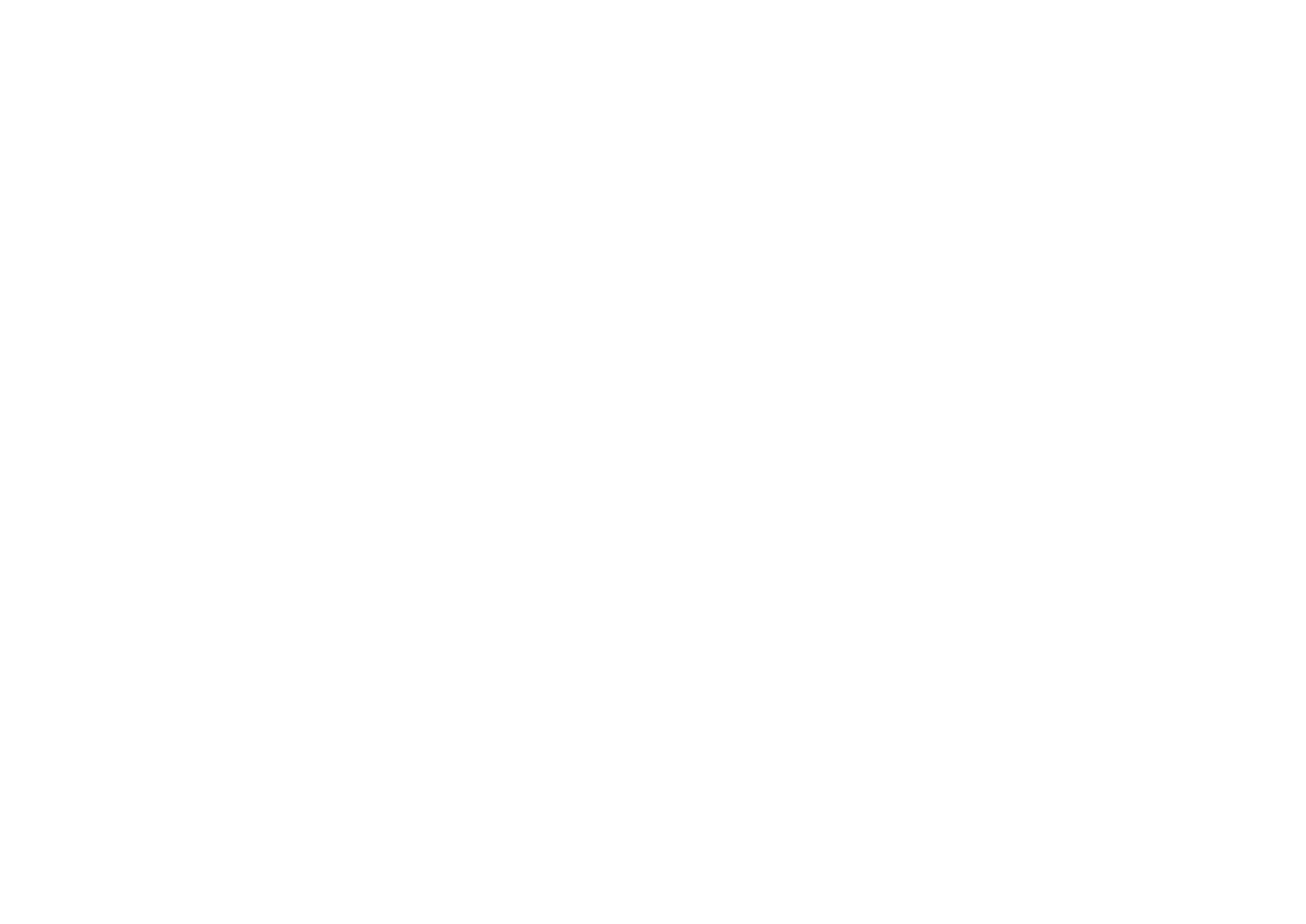 INVESTORS
PRODUCT
CHEMICALS
R&D
DIGITALIZATION
RECYCLING
DECARBONIZATION
INVESTORS
OPTIONAL COURSES
+25
MAIN ACTIVITIES
3 PRESENTATIONS EVENTS
3 ONE TO ONE NETWORKING
AWARDS
INVESTORS EVENTS
4 COCREATHONES – EU TEXTILE STRATEGY
AWARDS
AWARDS
1 OWN AWARD
10 external awards
NETWORKING
+12
+ CONECTION WITH OTHER 5 PROJECTS ACTIVITES
EVENTS
+ 30
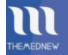 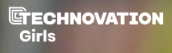 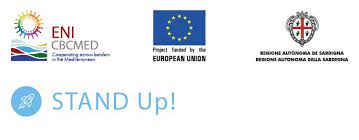 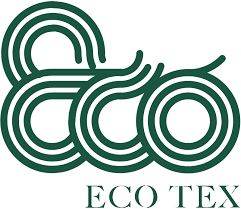 CONECTION AND PARTICIPATION WITH OTHER INITIATIVES.
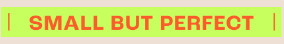 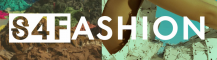 STEAKHOLDER MAPPING INTERACTIONS
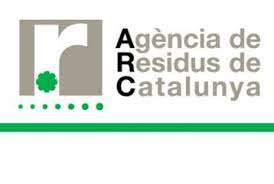 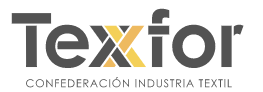 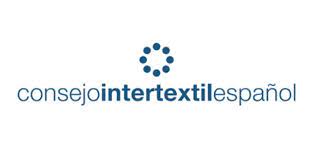 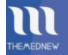 Sustainable Fashion Groups
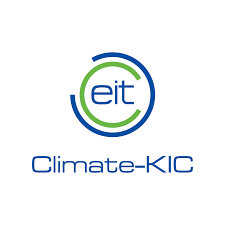 Hemper/Sepiia/Newex/Dcycle/Nanotextile
OTHER ORGANIZATION
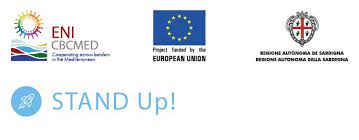 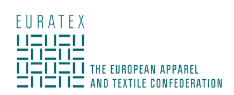 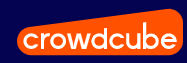 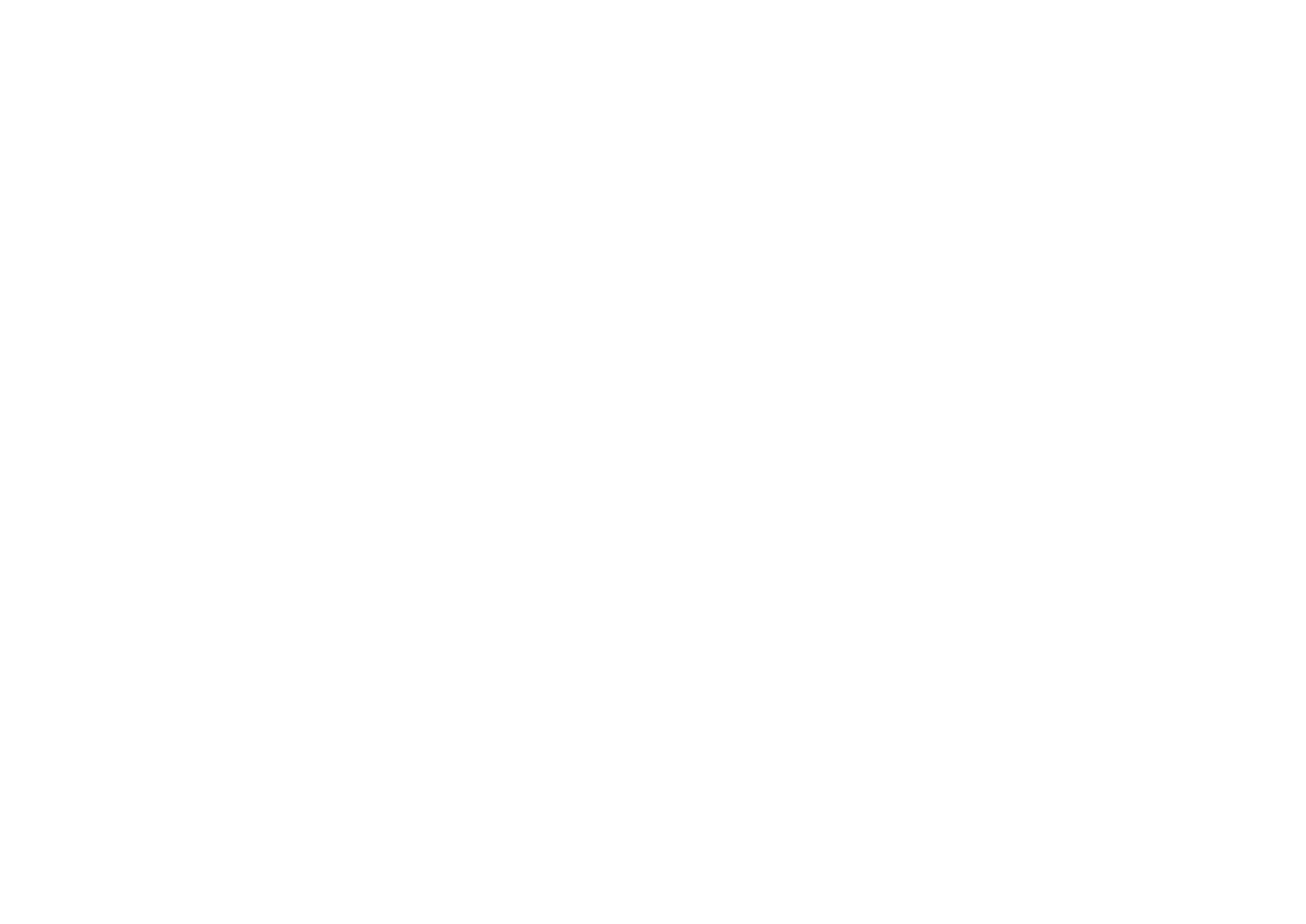 Investors
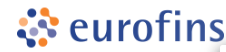 Legislation
EU Textile strategy
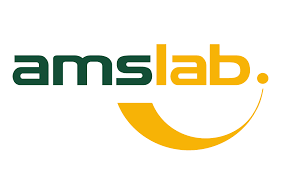 DPP
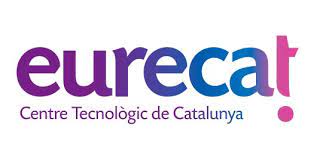 R&D
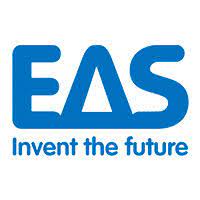 OTHERS
LCA
UN 
 EISMEA 
 DG GROW
EIT
EURO CHAMBER
CAMARA DE COMERCIO DE BOGOTÁ
CLUSTER MODA SOSTENIBLE PERÚ
ACR
Authorities
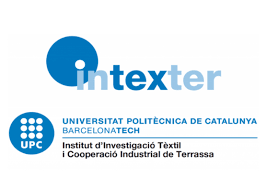 SYNERGIES
STAKEHOLDER OPPENING
AWARDs
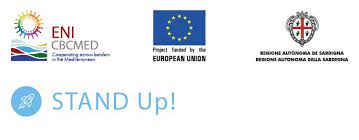 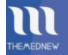 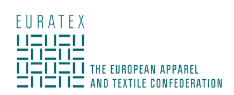 REHUBS STAKEHOLDER FORUM
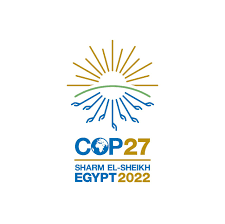 WORKING 
GROUPS
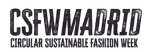 FICCA FROM UN
MARKET
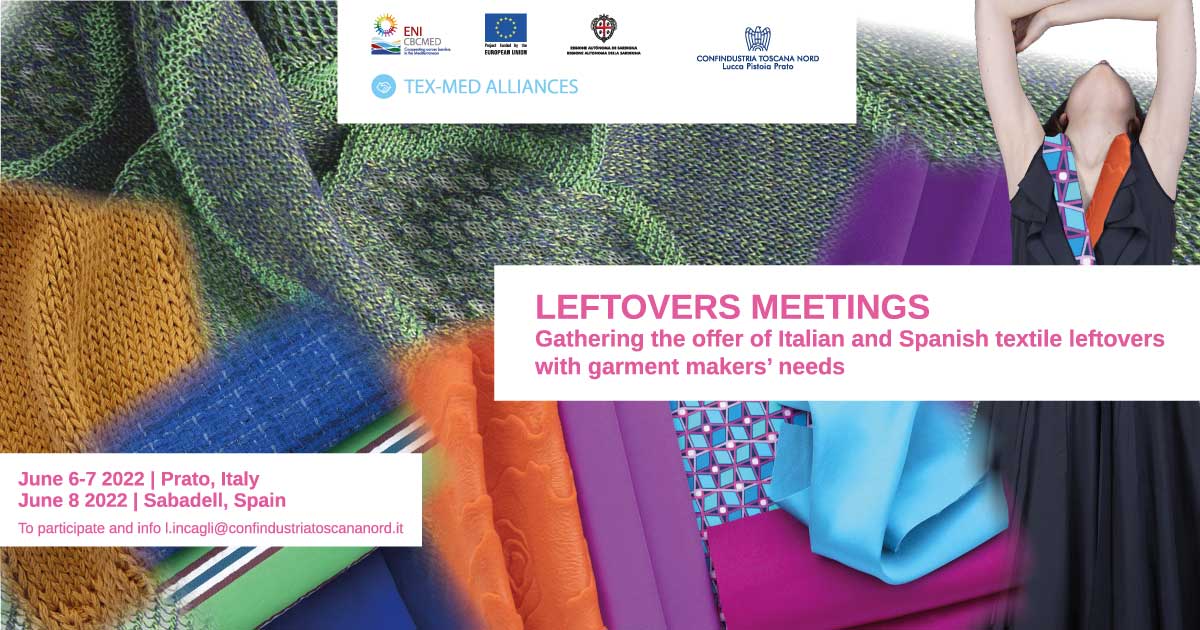 Stocks
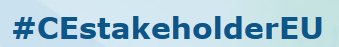 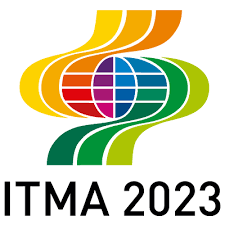 Cocreathons
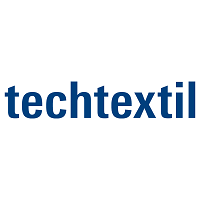 LEGISLATION
NEW PROJECTS
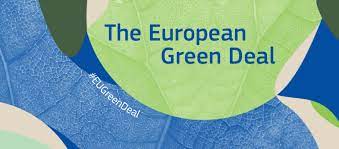 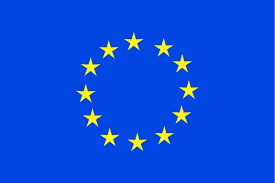 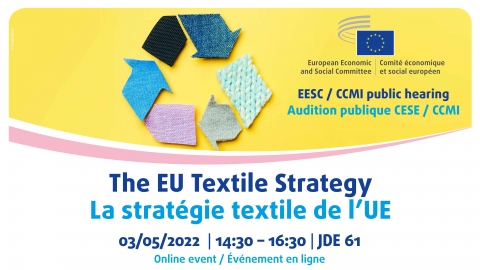 NEXT STEPS
NEXT STEPS
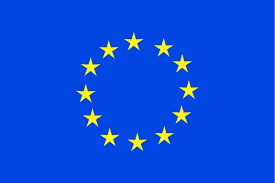 LEGISLATION
WASTE LEGISLATION
SUSTAINABLE FINANCE
ECODESIGN
WASTE SHIPMENT
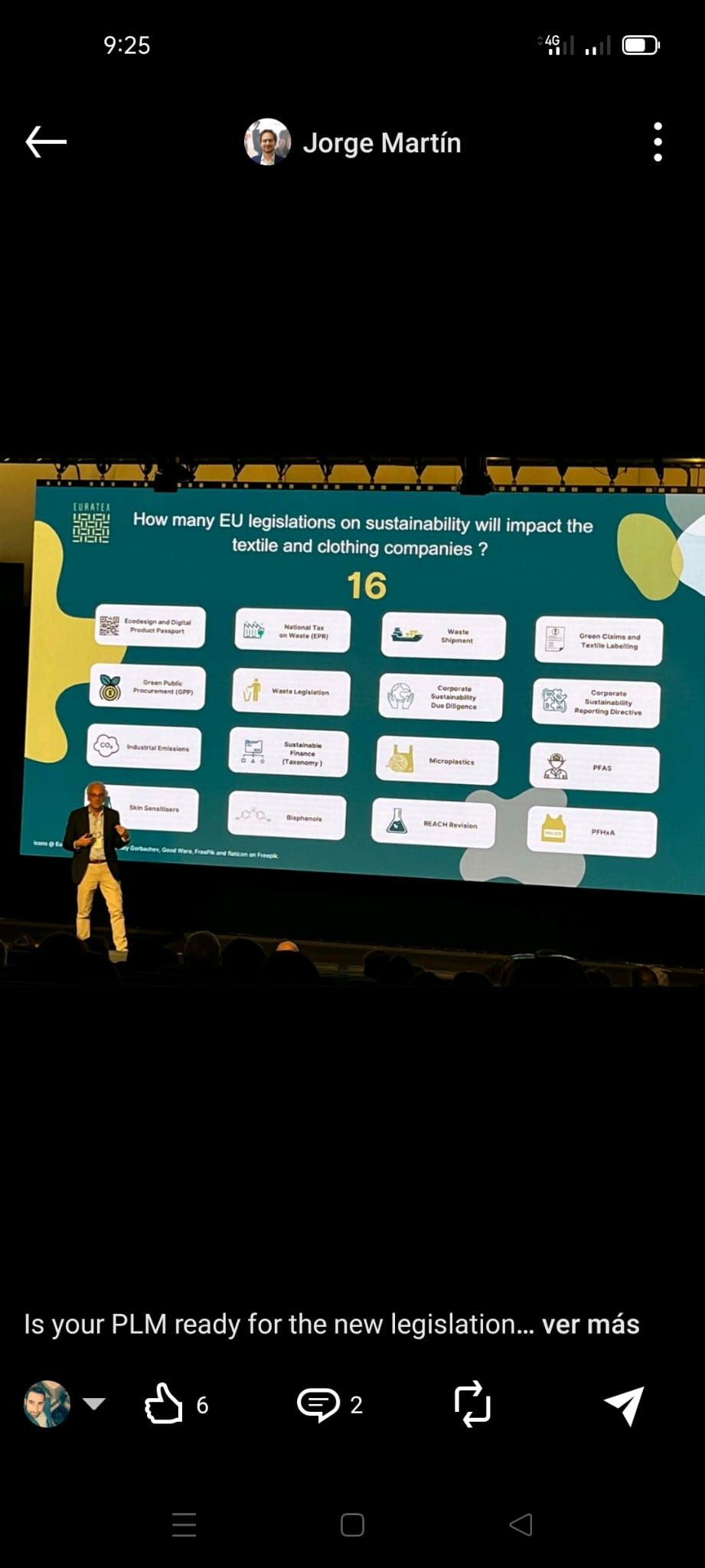 NEW PROJECTS
GREEN PUBLIC PROCUREMENT
CSR
DUE DILEGENCE
INDUSTRIAL EMISSIONS
MICROPLASTICS
SKIN SENSITISERS
REACH
EPR
GREEN CLAIMS
NEXT STEPS
NEXT STEPS
PFAS
PFHAx